God Is So Good
4/4
Eb/Eb - DO

Verses: 4
PDHymns.com
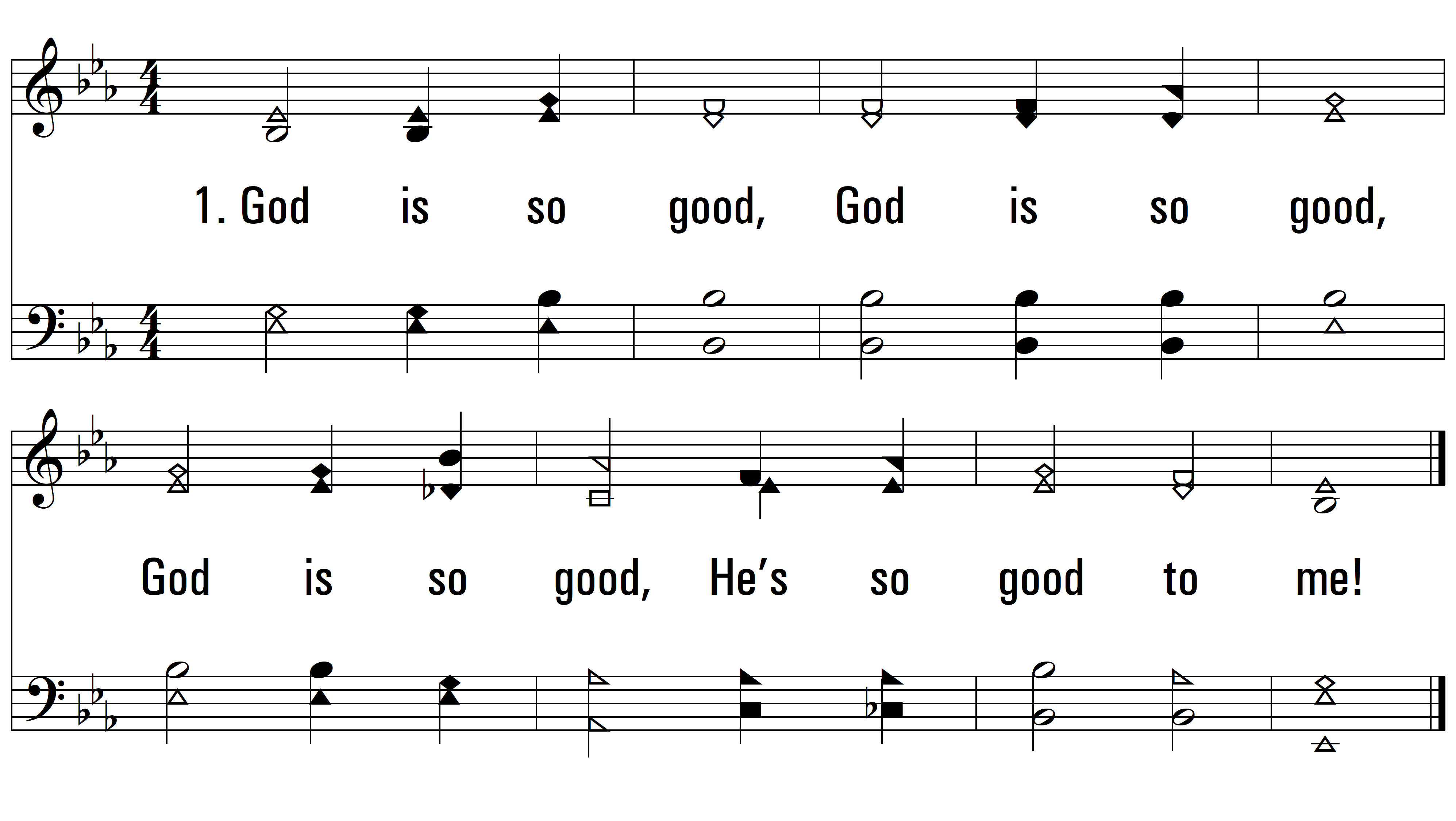 vs. 1 ~ God Is So Good
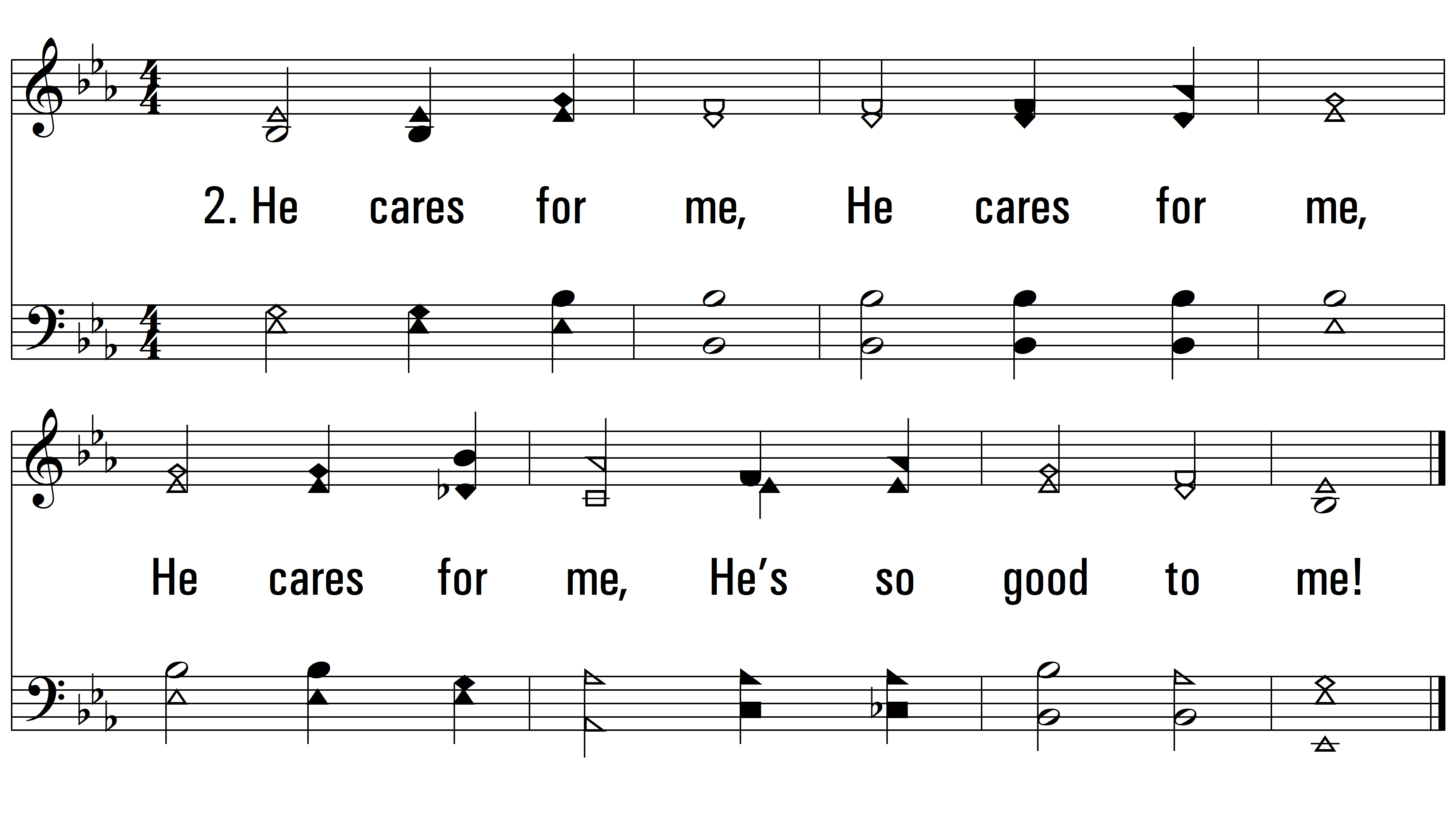 vs. 2 ~ God Is So Good
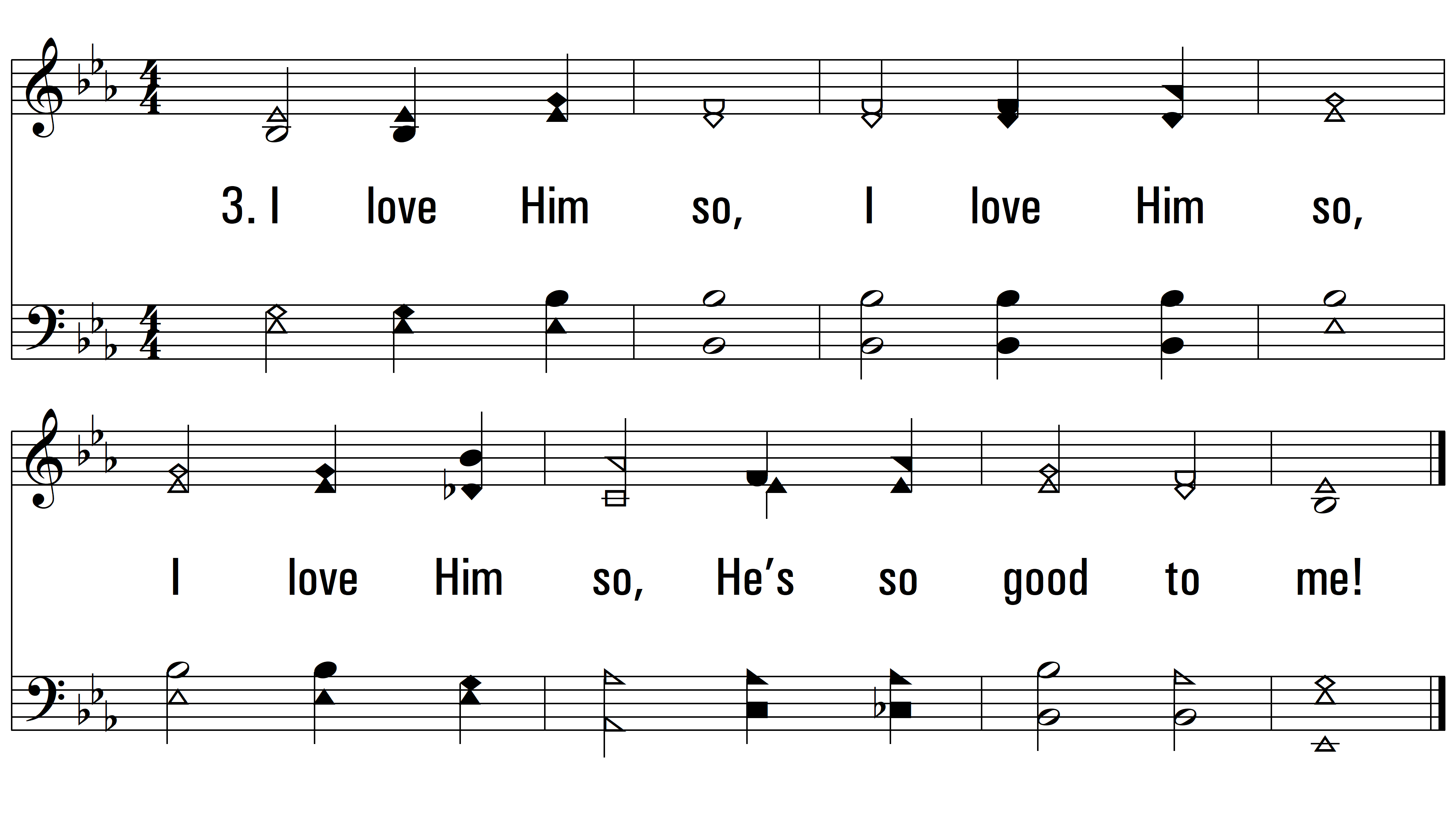 vs. 3 ~ God Is So Good
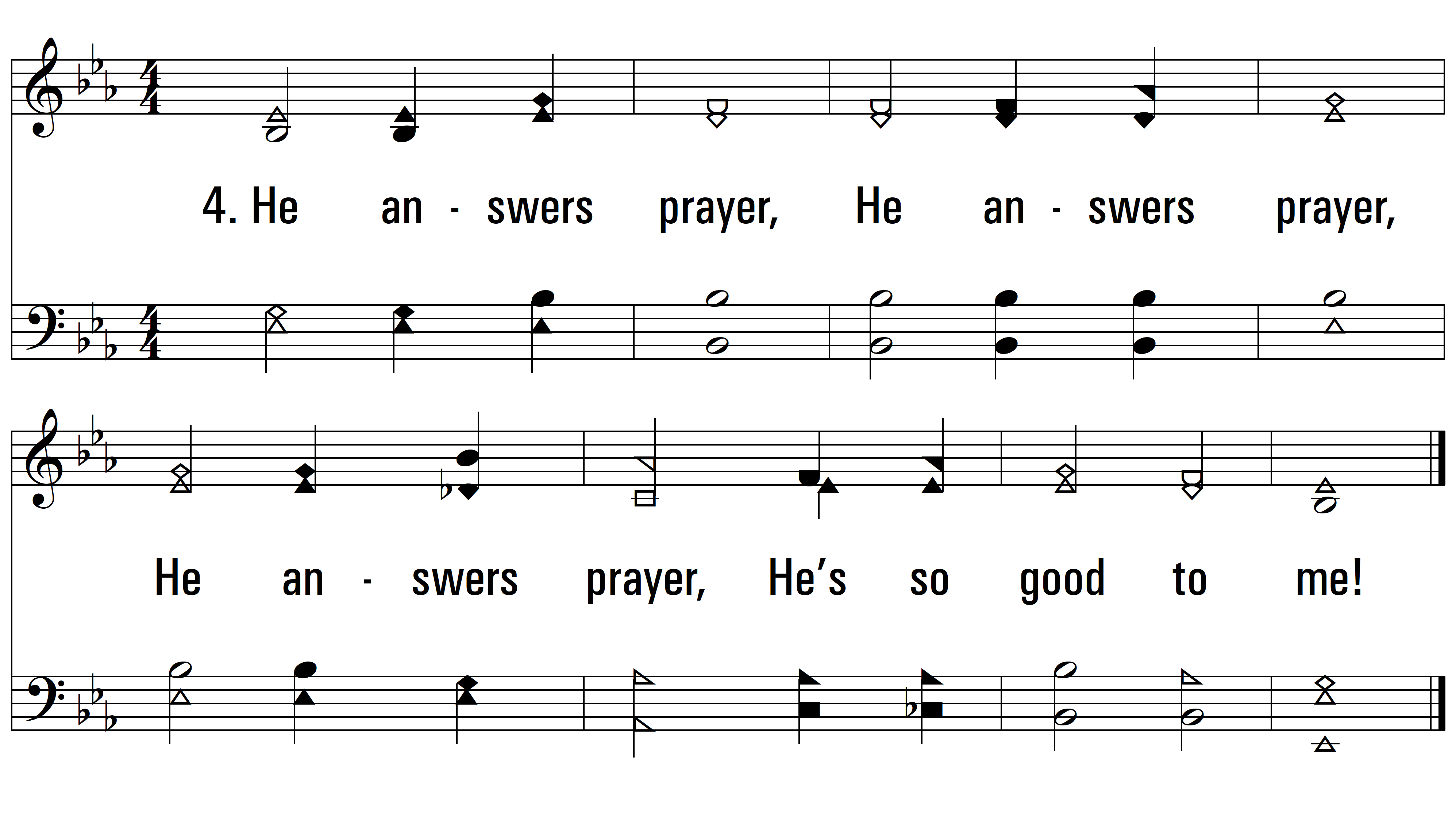 END
PDHymns.com
vs. 4 ~ God Is So Good